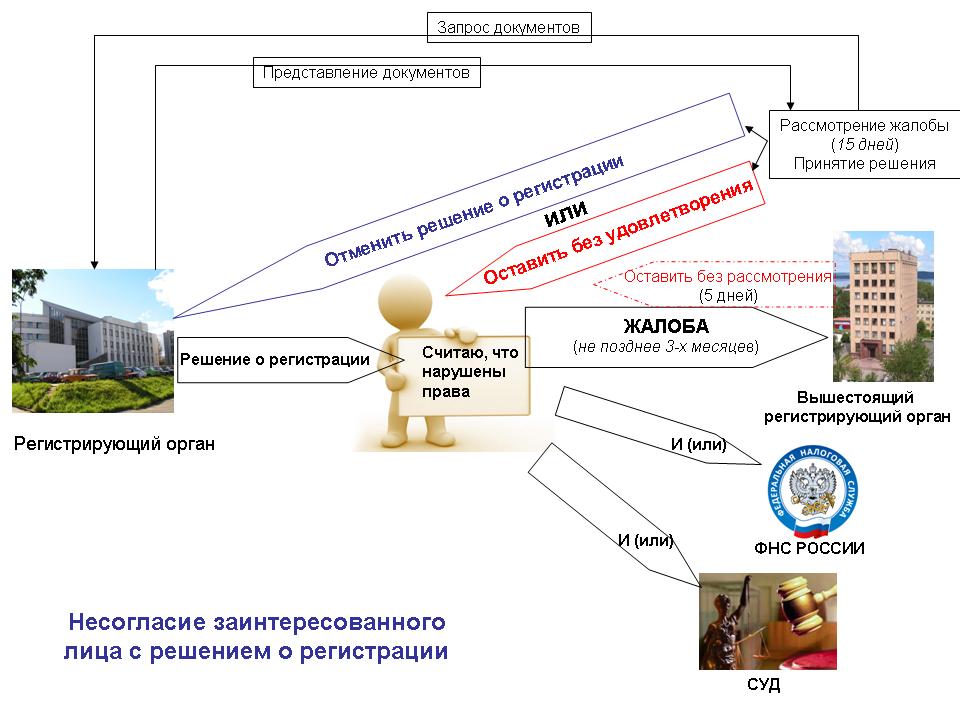 2.
Запрос документов
Представление жалобы и документов
1.
Решение о регистрации (об отказе)
2.
Вышестоящий регорган
ЖАЛОБА
Заявитель
1.
(об отказе в госрегистрации)